Презентация«Собираем урожай»
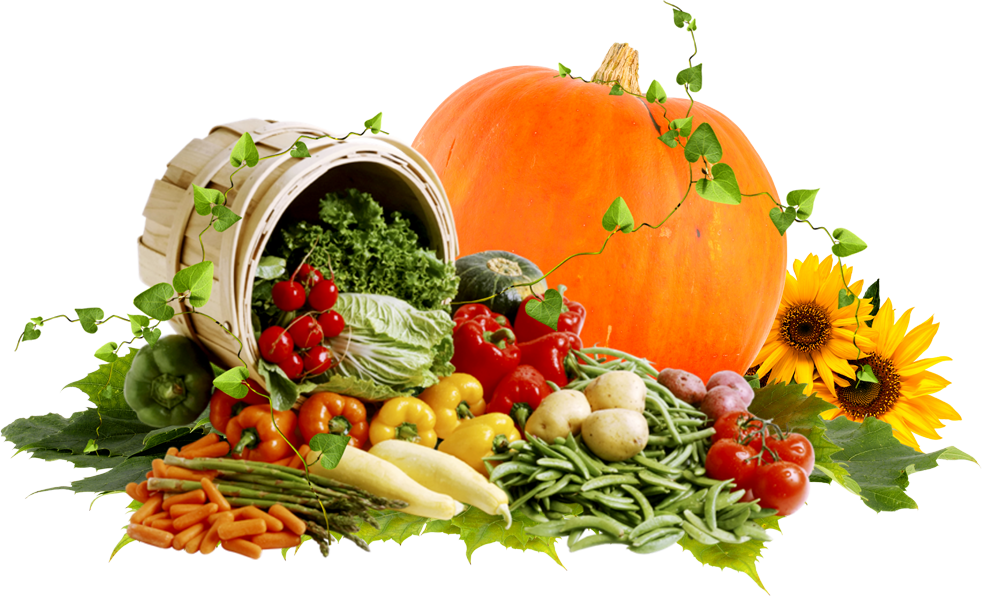 Автор: Галютина Татьяна Геннадьевна, воспитатель, муниципальное дошкольное образовательное учреждение «Детский сад № 295 Красноармейского района Волгограда»
Загадки с нашей грядки:
Под листком лежит на грядке.Он пупырчатый, не гладкий.И зеленый, наконец.А зовется...
            (огурец)
Этот овощ кисло-сладкий,
Круглый, сочный, мягкий, гладкий.
Щеки докрасна натер,
И зовется...
 (помидор)
В форме капли, цвета сливы,
Овощ вкусный и красивый.
(Баклажан)
Полюбуйся: что за сказка!
В грядку спряталась указка.
Ярко-рыжая плутовка!
А зовут ее...
 (морковка)
Это овощ, а не куст.
В слове этом сочный хруст.
Если очень любишь щи,
Этот овощ в них ищи.
(Капуста)
Он похож на светофор:
Красный, желтый иль зеленый.
Всем известен с давних пор
Фаршированный, соленый.
Ты в салат его клади
И в приправы добавляй.
Ты без дела не сиди,
Овощ этот называй.
(Перец)
В огороде нашем
Овоща нет краше.
Как сочна, красна, кругла,
Носом в грядку как вросла!
Так и просится к нам в миску.
Как зовут ее?
(Редиска)
На пюре она годится,
В чай ее кладут едва ли.
До весны она хранится
В погребке или подвале.
Вы подумайте немножко.
Ой, да это же...
 (картошка)
Белый зубчик от простуды
Пожевать совсем не худо.
От простудных от болезней
Нету овоща полезней.
(Чеснок)
Приготовить на обед
Ты не сможешь винегрет,
Если овоща такого
У тебя на грядке нет.
(Свекла)
Ссылки:тит. лист - https://img-fotki.yandex.ru/get/94372/200418627.15d/0_16e9bc_1c51ecbb_orig.png Загадки: http://kladraz.ru/zagadki-dlja-detei/zagadki-pro-frukty-i-ovoschi-dlja-detei-6-7-let-s-otvetami.html Огурец - https://img-fotki.yandex.ru/get/15573/200418627.83/0_120fd2_fc3420a1_orig.png Помидор - https://img-fotki.yandex.ru/get/99813/200418627.1ab/0_18dd8b_64d67761_orig.png Баклажан – http://www.coollady.ru/pic/0004/054/001.jpg морковь - https://img-fotki.yandex.ru/get/60380/200418627.15c/0_16e7e1_7859b58a_orig.png капуста - https://img-fotki.yandex.ru/get/133056/200418627.15c/0_16e7d6_fb153668_orig.png перец – http://img-fotki.yandex.ru/get/4128/16969765.dd/0_6f376_a8dd5c6a_orig.pngредиска – http://galerey-room.ru/?p=10008картошка – http://polzaili.ru/kartofel-foto-luchshie-kartofelnye-fotografii/чеснок – https://www.look.com.ua/download/194189/2560x1440/свекла - http://printonic.ru/kartinki/priroda/rasteniya/ovoshchi/svekla